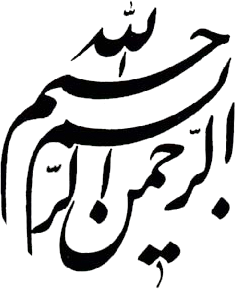 آمار فعالیت مرکز سلامت روان جامعه نگر شهید امامی
تیر ماه 1398
توزیع جنسی بیماران
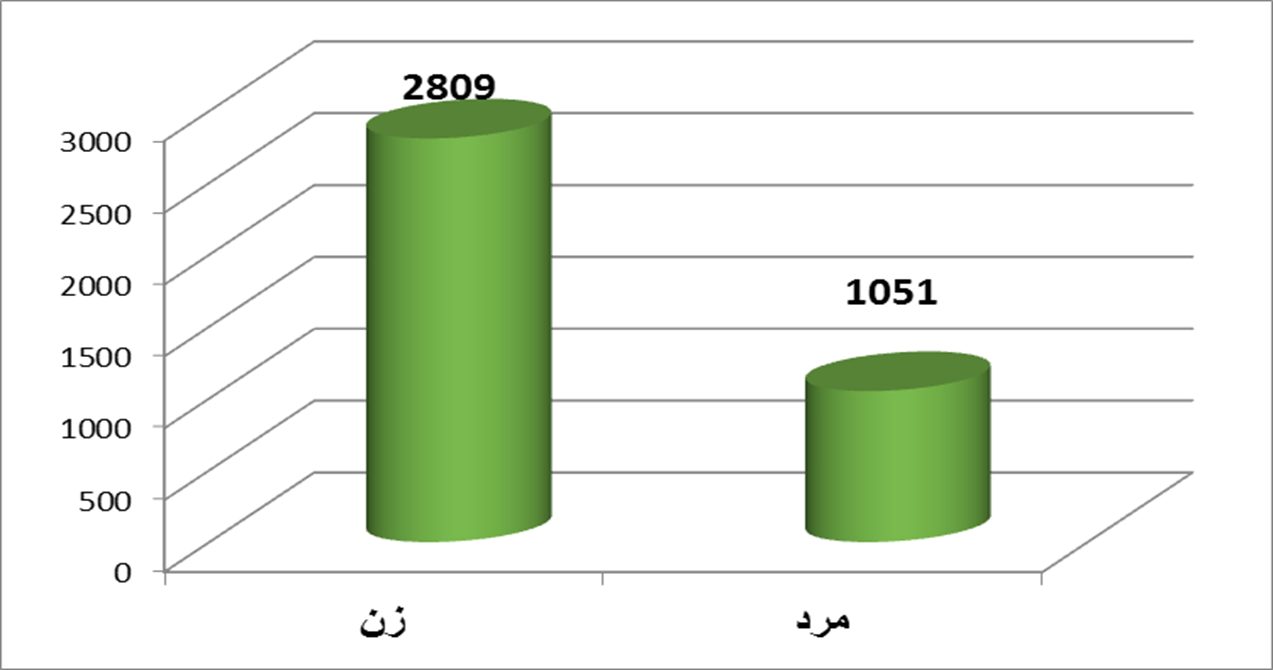 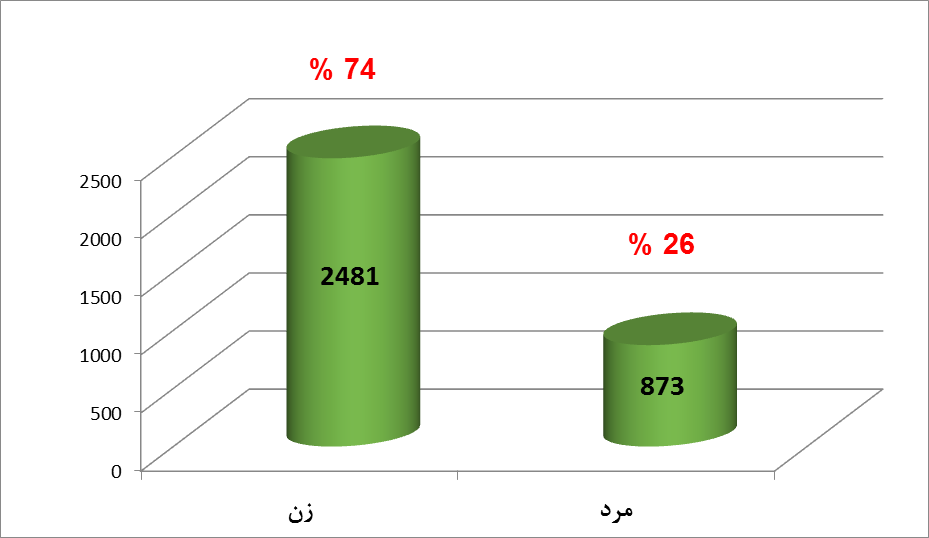 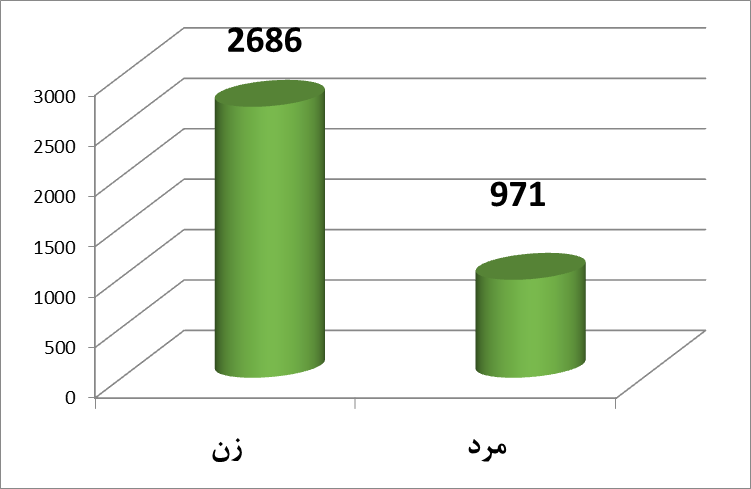 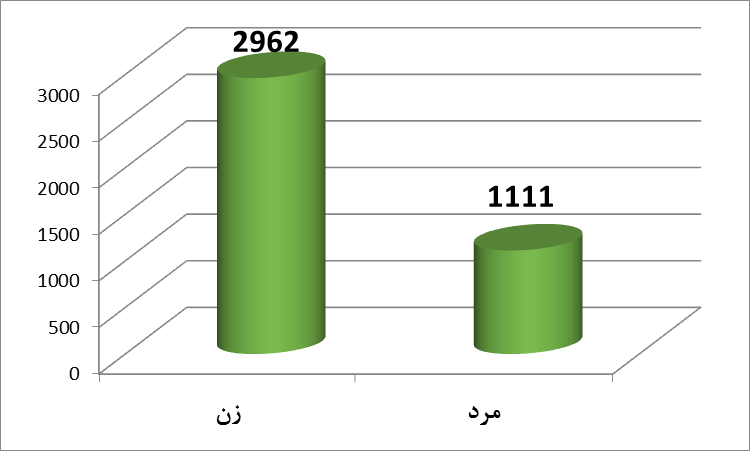 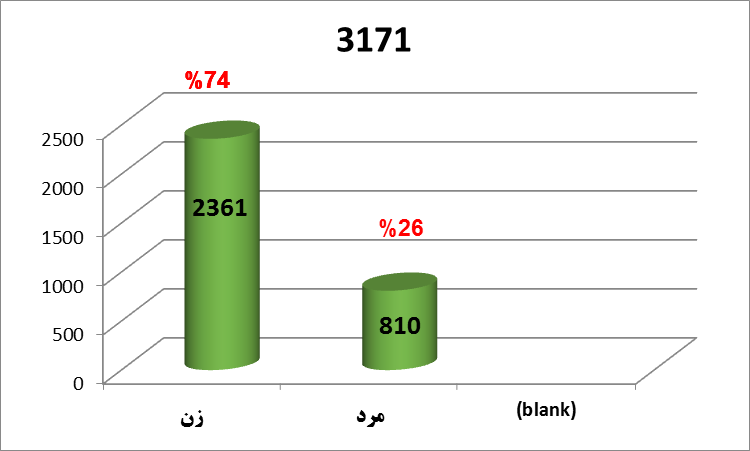 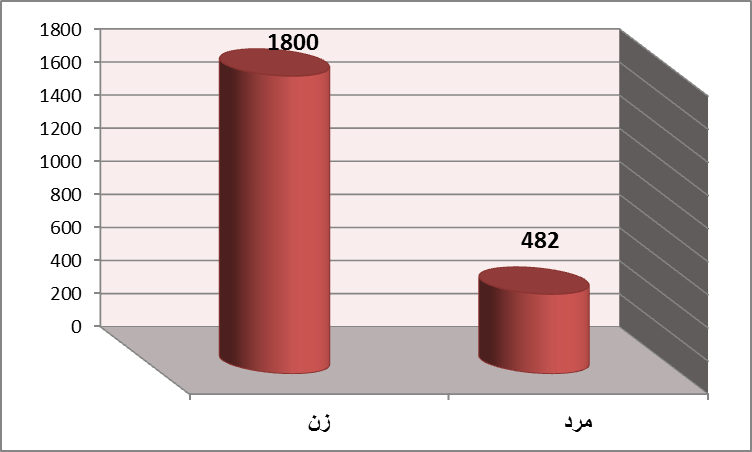 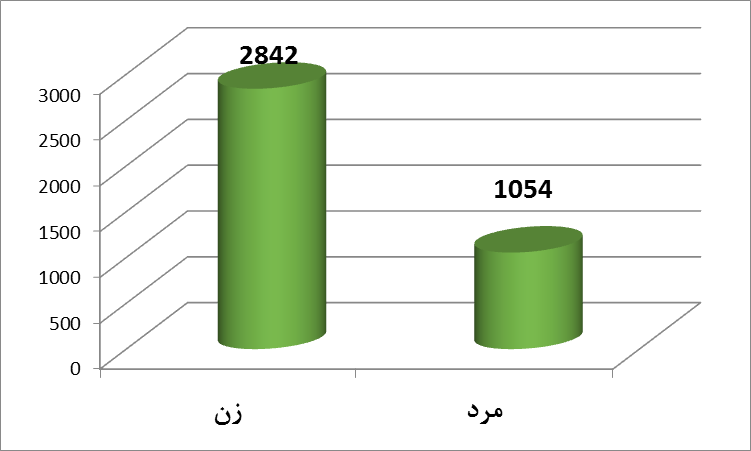 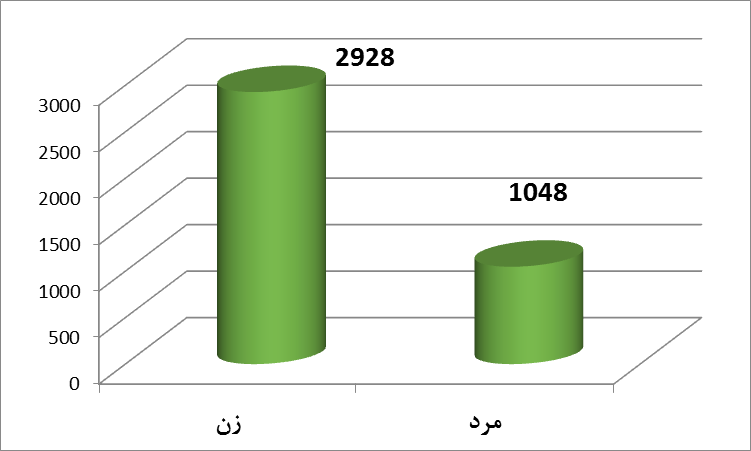 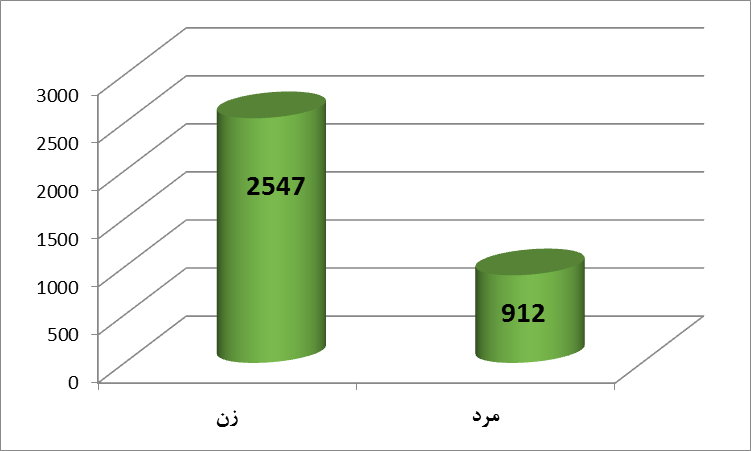 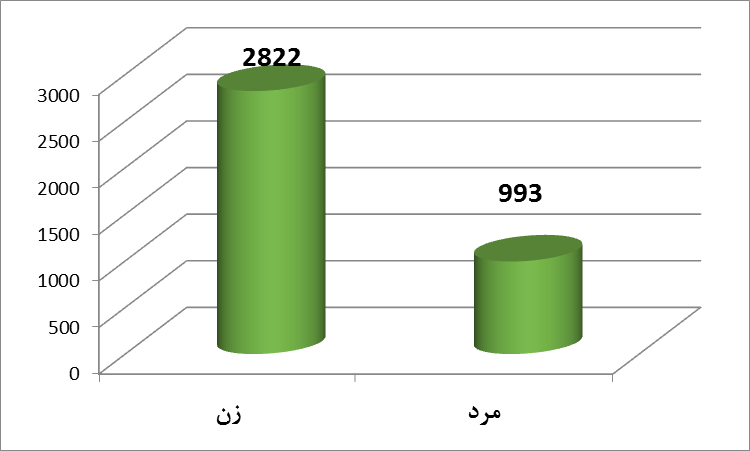 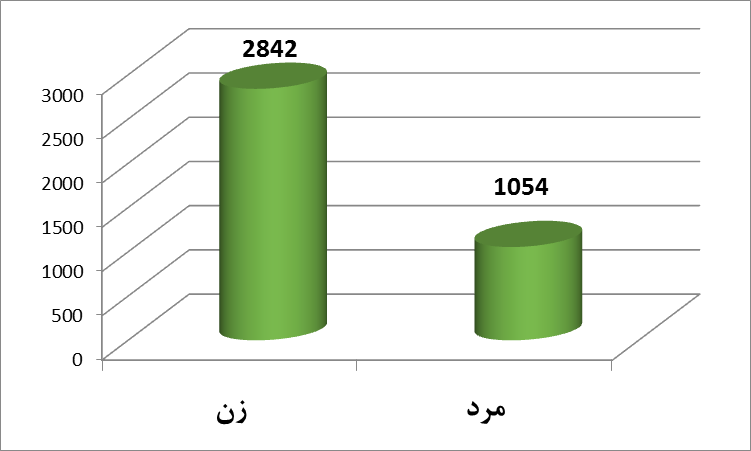 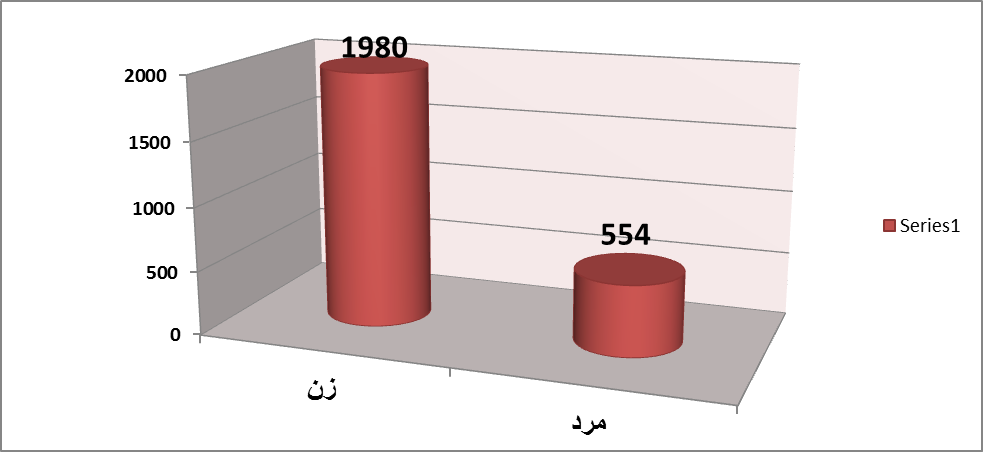 74%
73%
79%
79%
73%
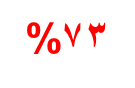 73%
26 %
21%
26%
27%
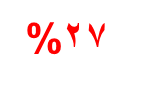 27%
29%
تعداد کل بیماران: 3978 نفر
توزیع سنی بیماران
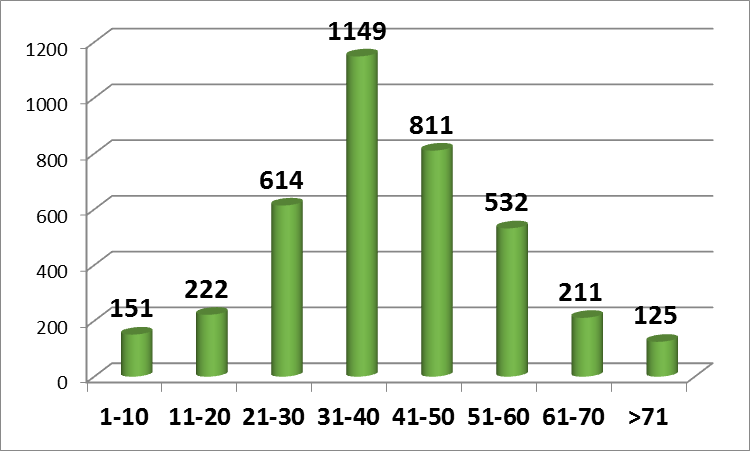 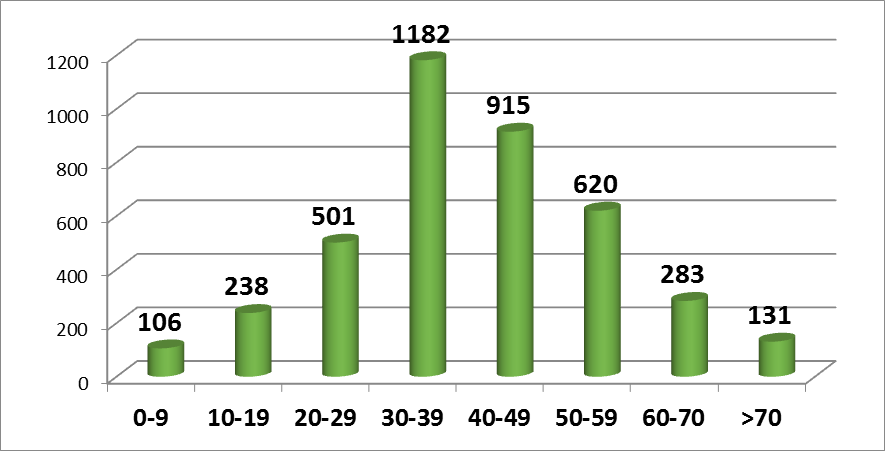 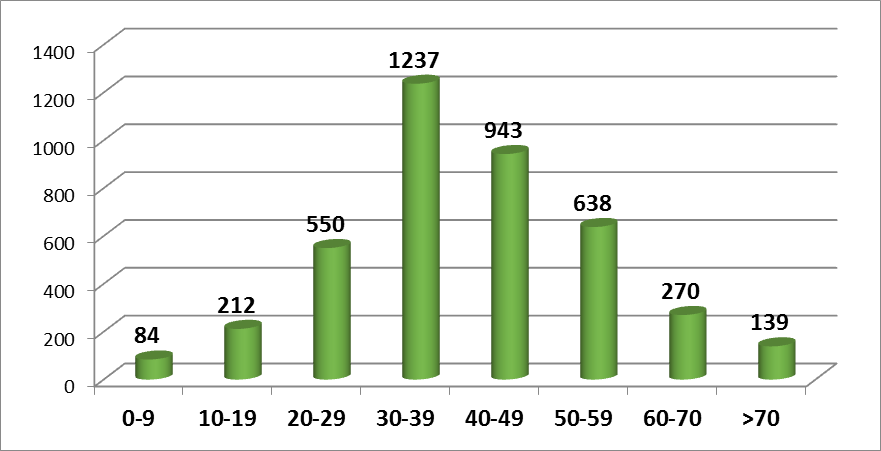 فراوانی انواع تشخیص ها در بیماران
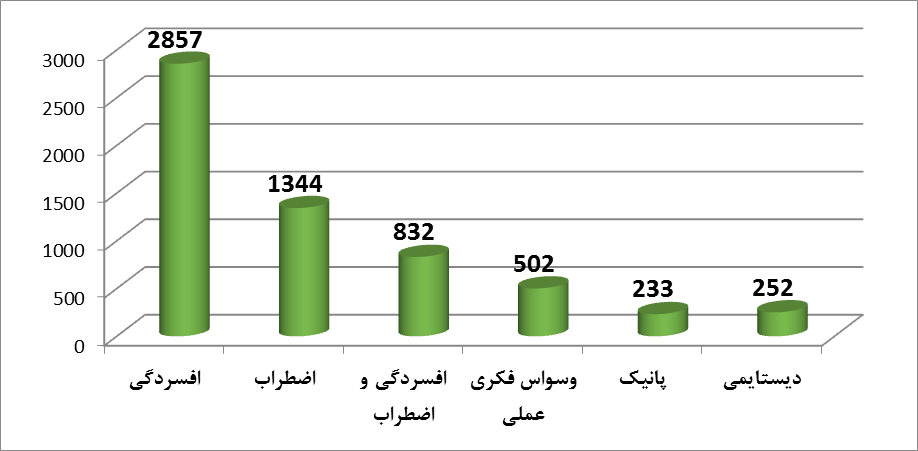 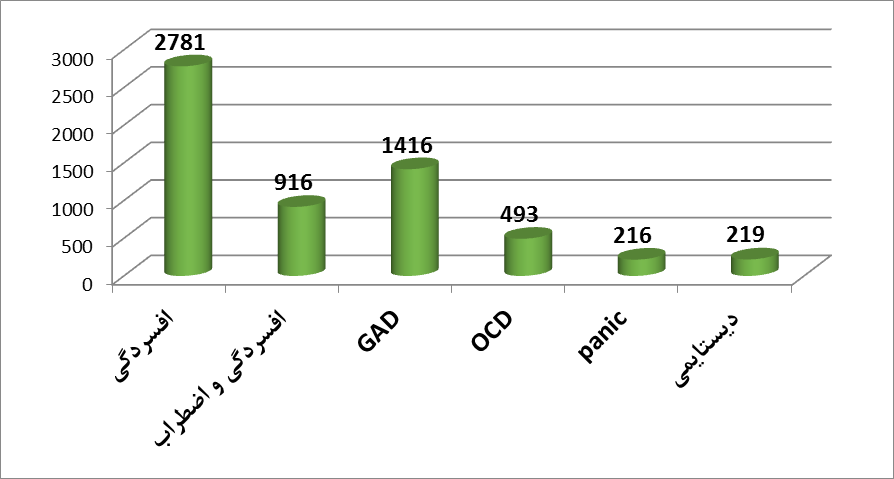 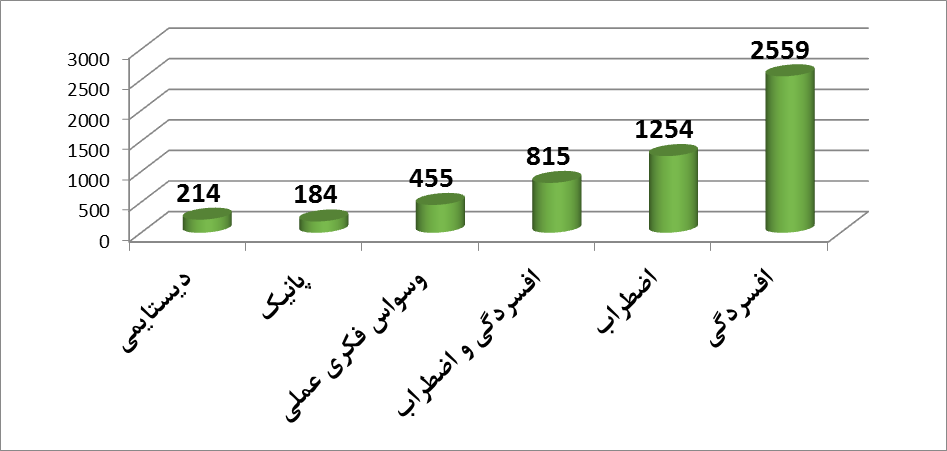 فراوانی ویزیت ها و پیگیری های انجام شده
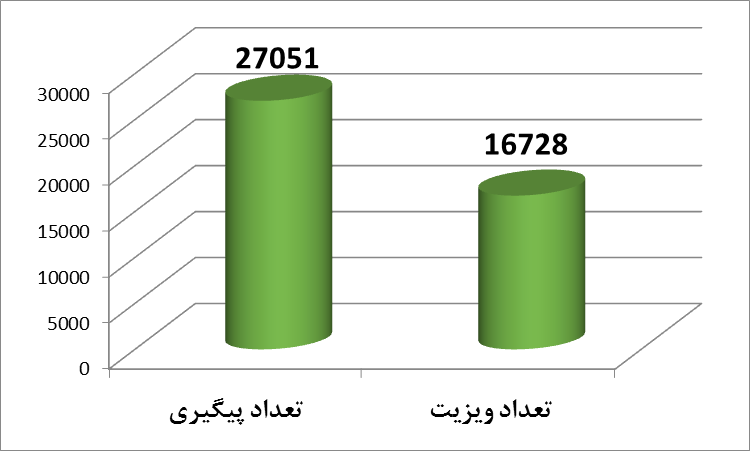 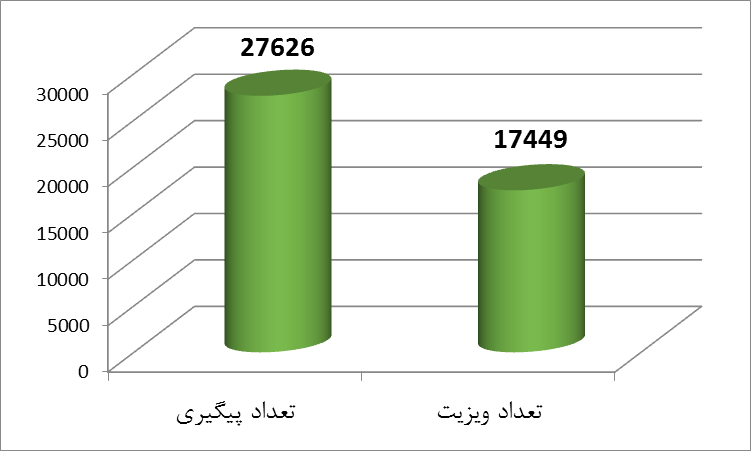 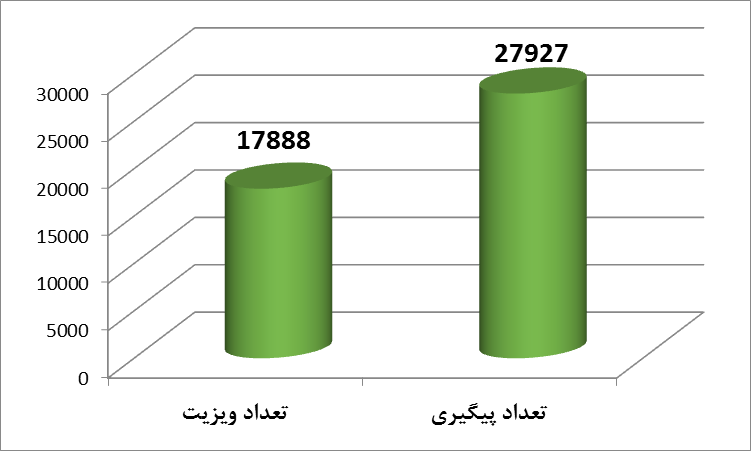 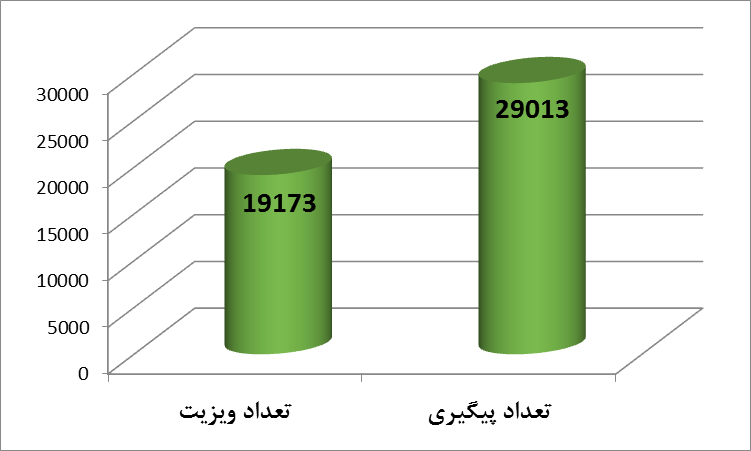 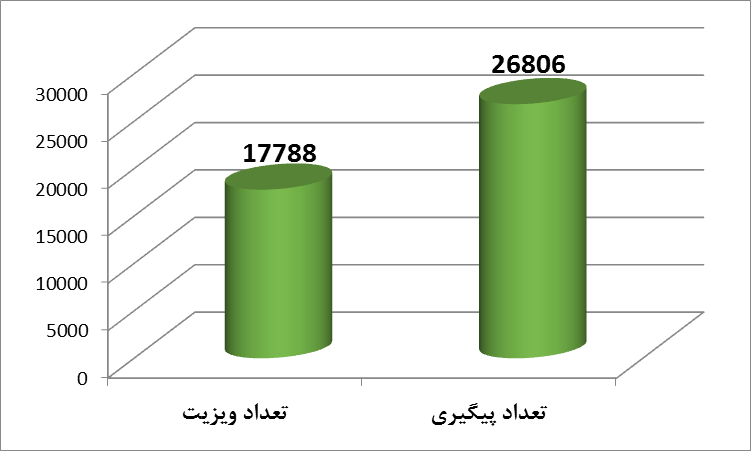 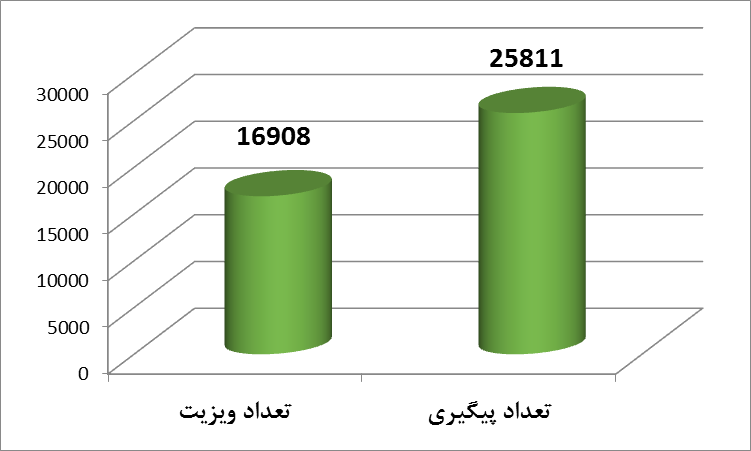 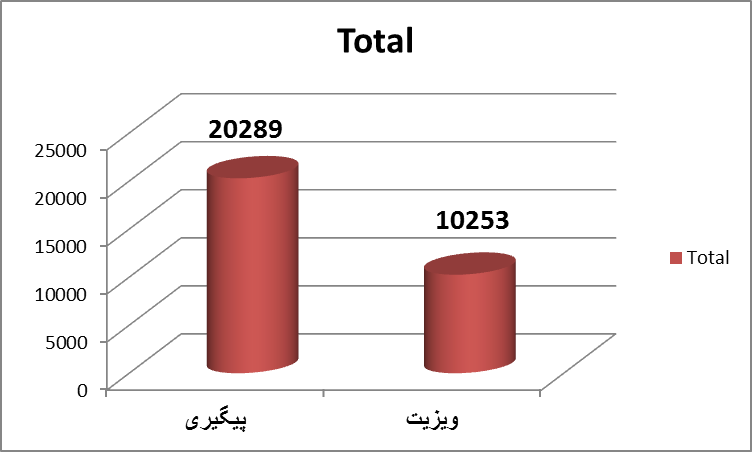 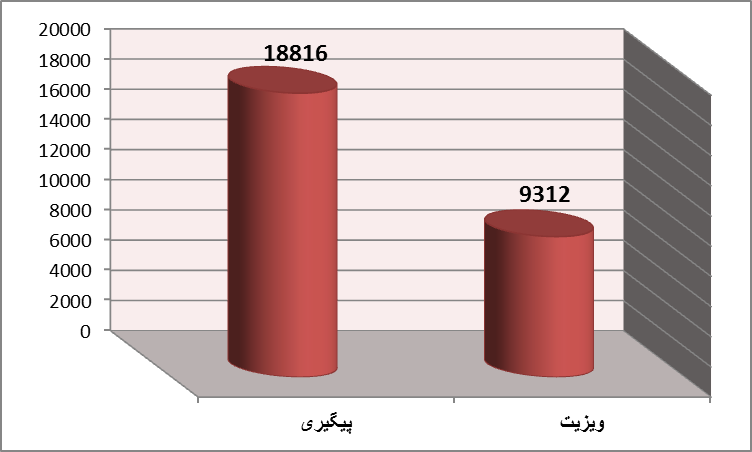 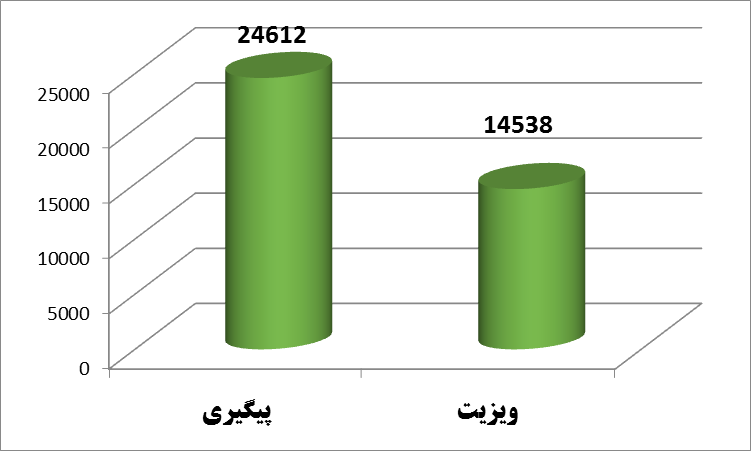 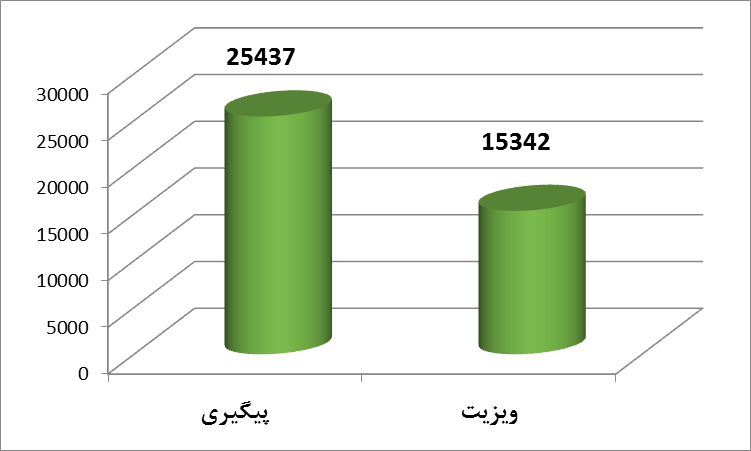 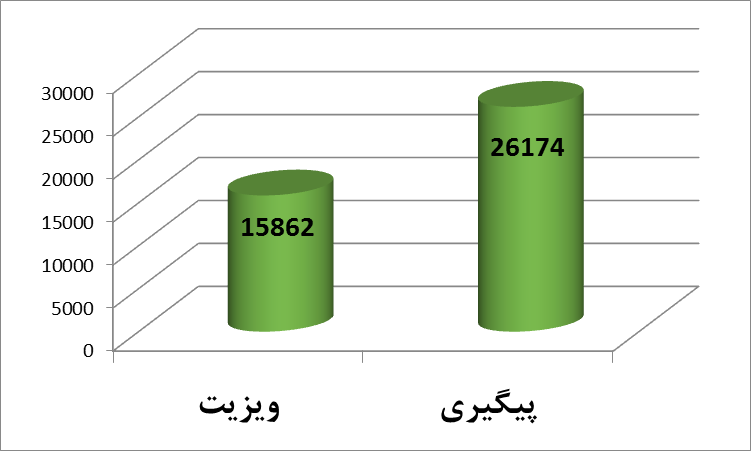 تأثیر درمان بر مبنای قضاوت بیمار در پیگیری های تلفنی
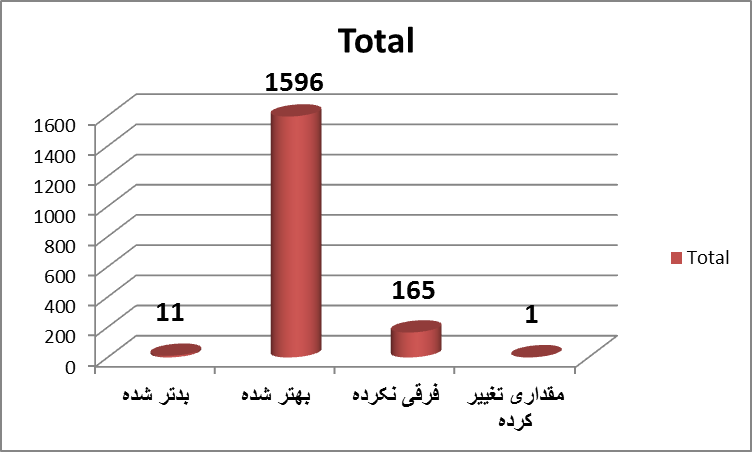 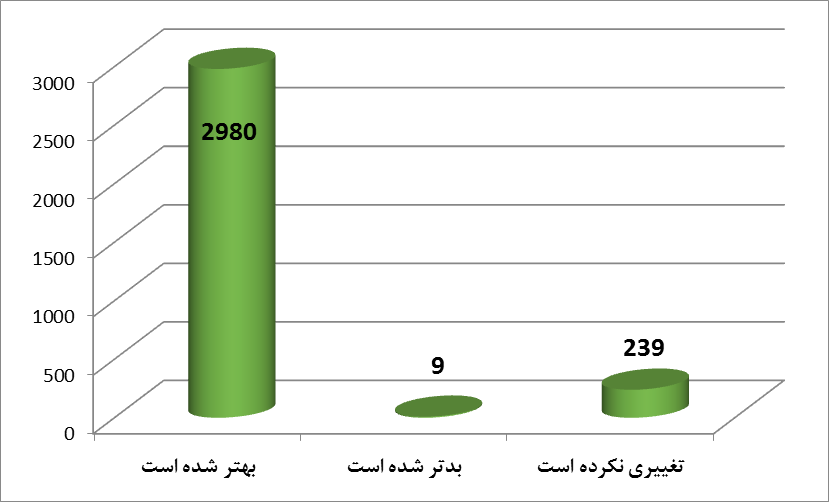 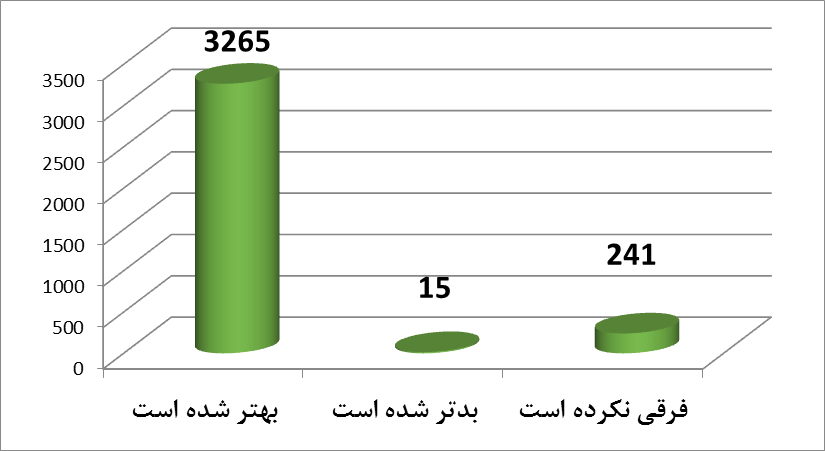 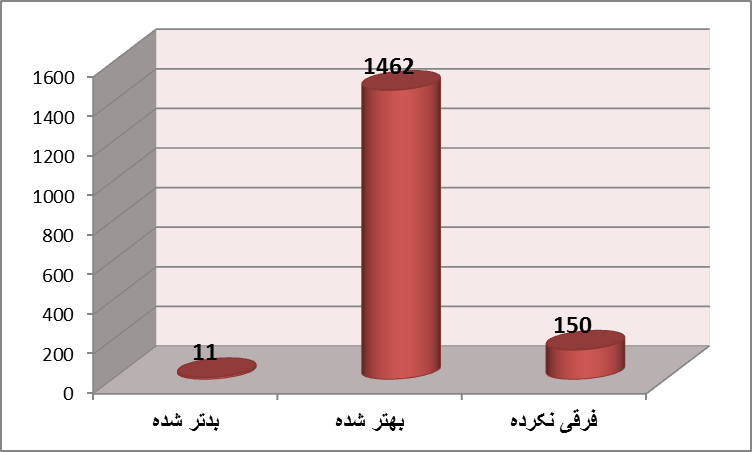 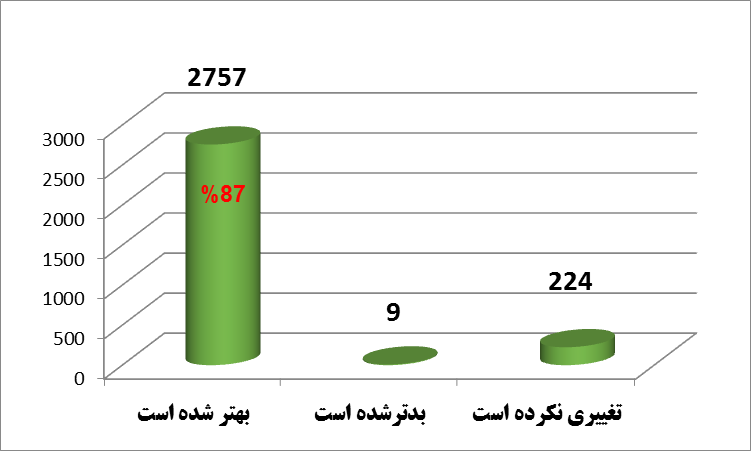 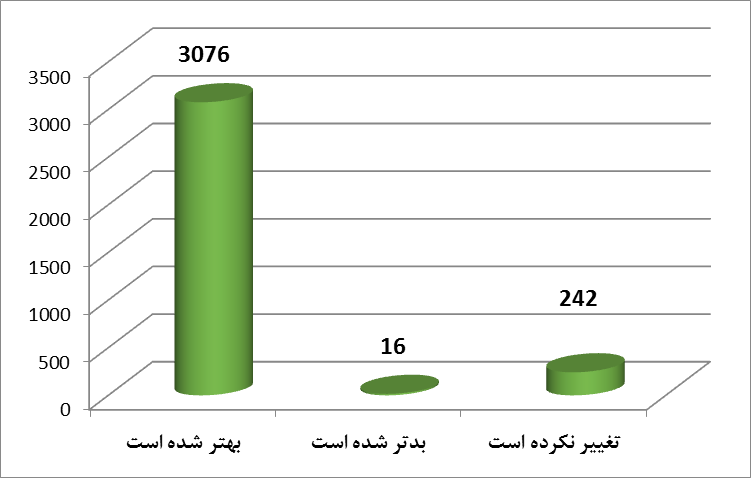 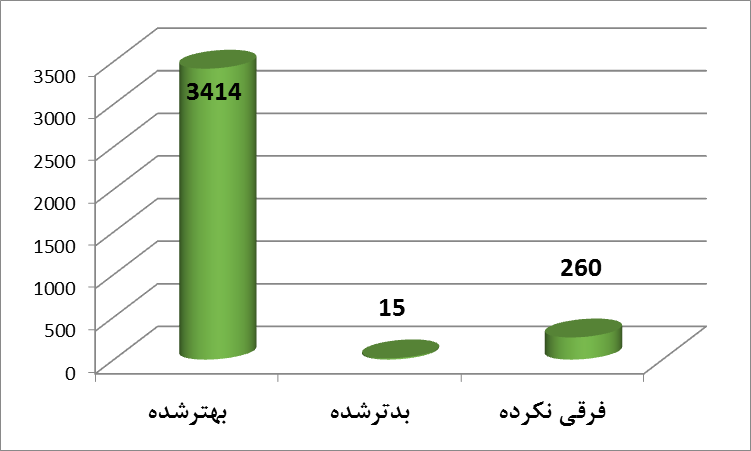 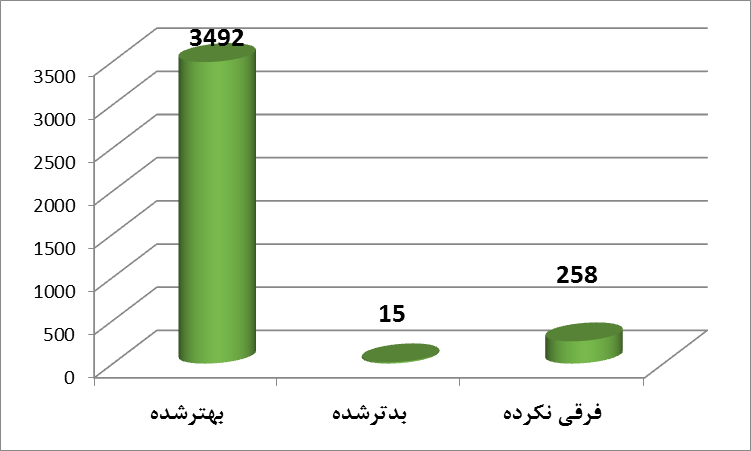 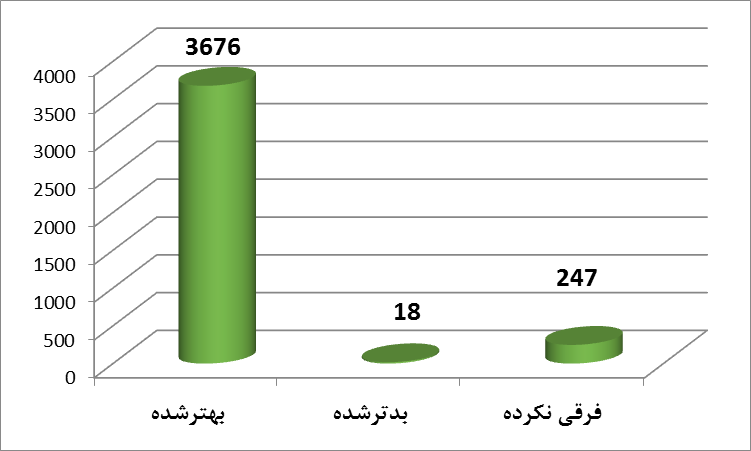 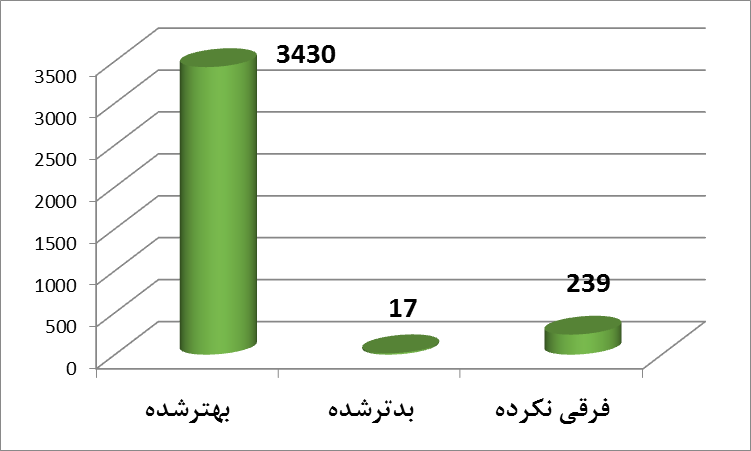 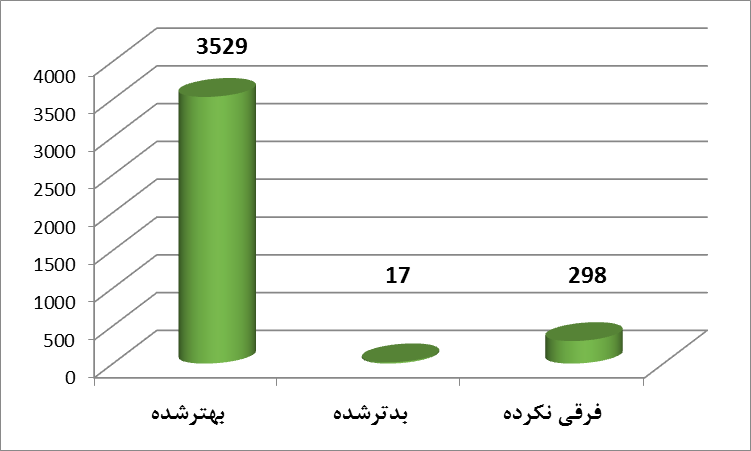 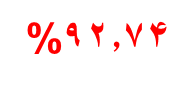 92.7%
92.7%
92.2
92 %
90%
90%
9%
9%
تأثیر درمان بر مبنای قضاوت پزشک در آخرین ویزیت
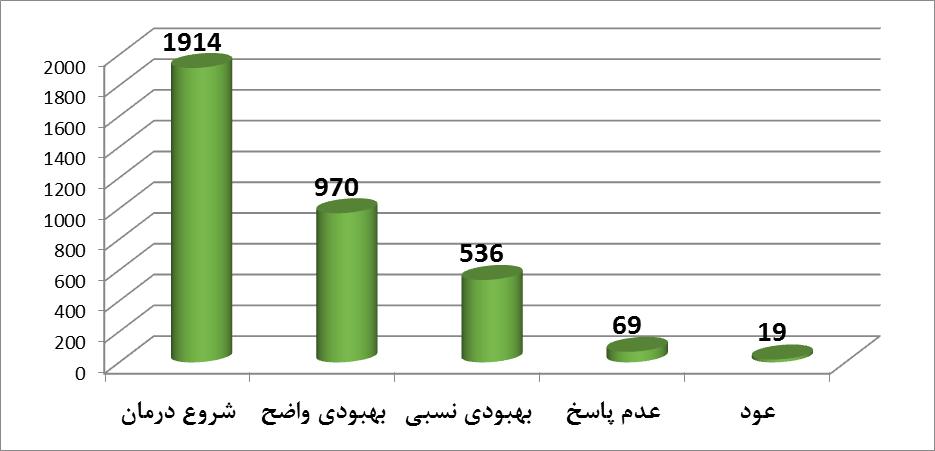 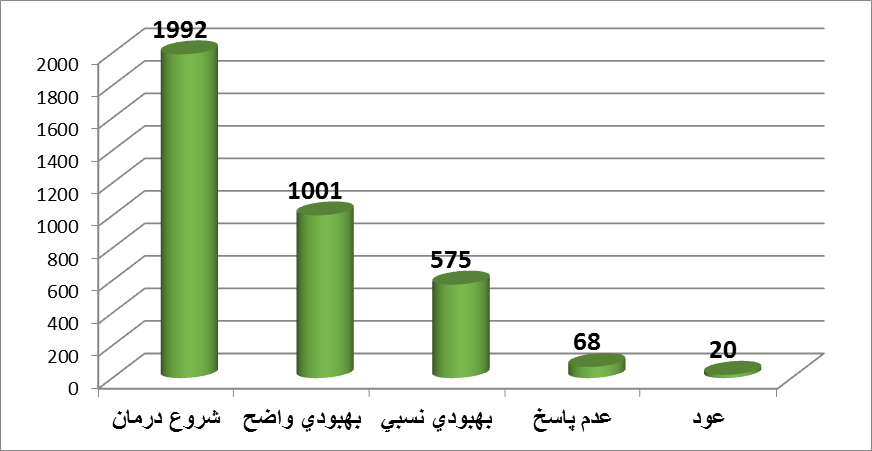 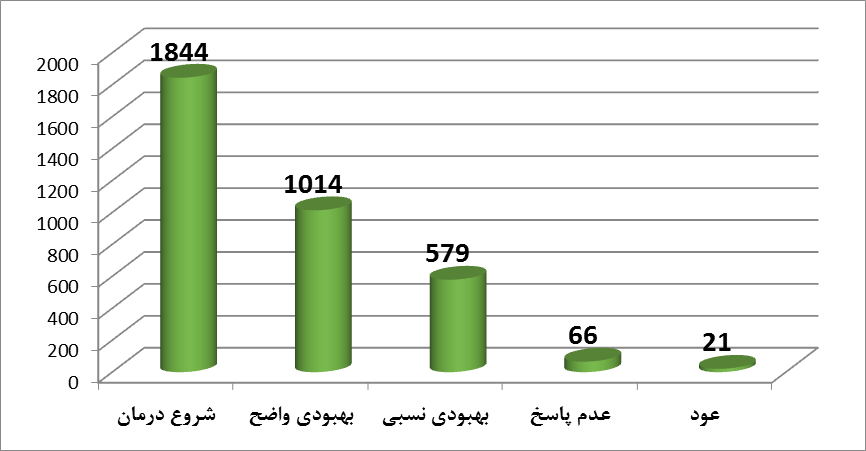 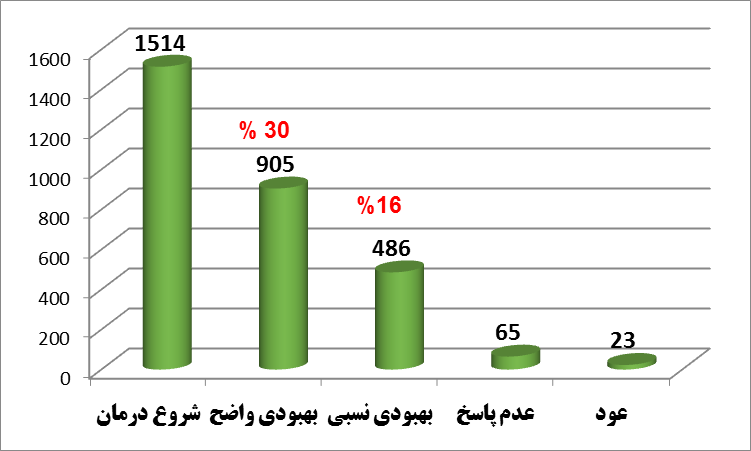 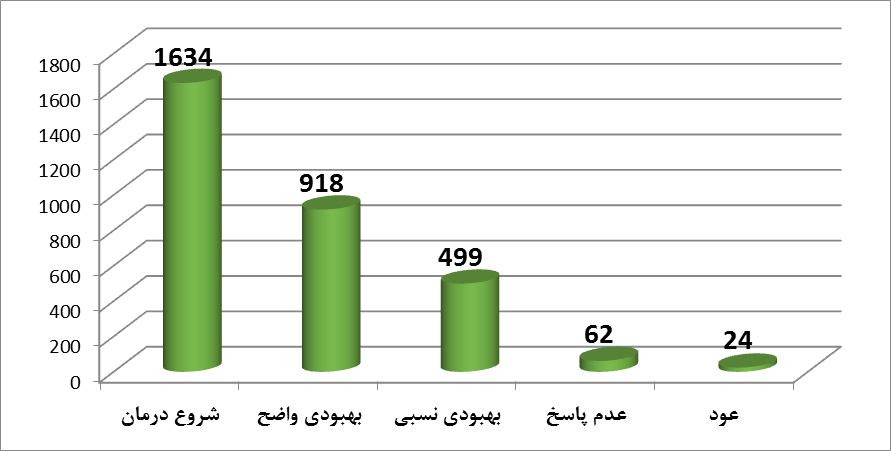 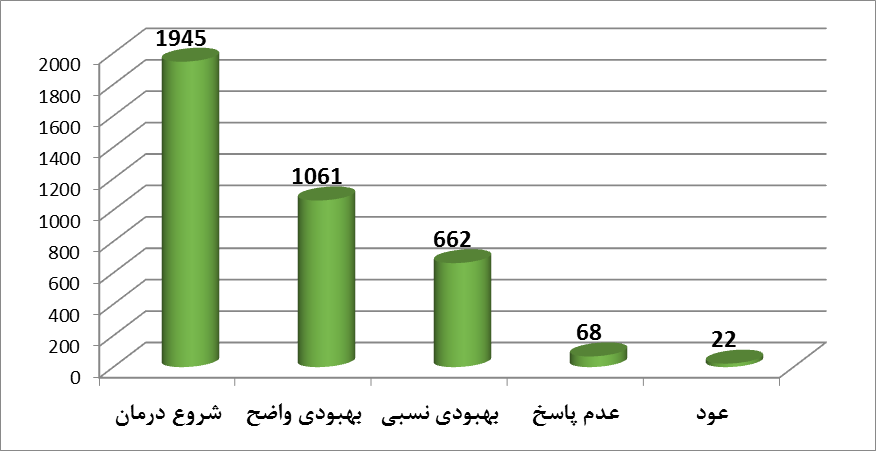 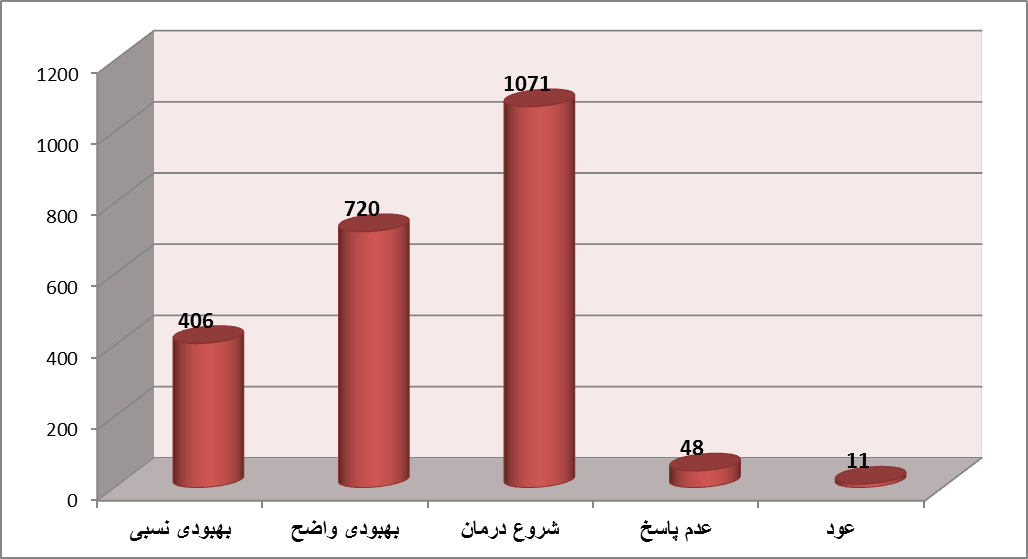 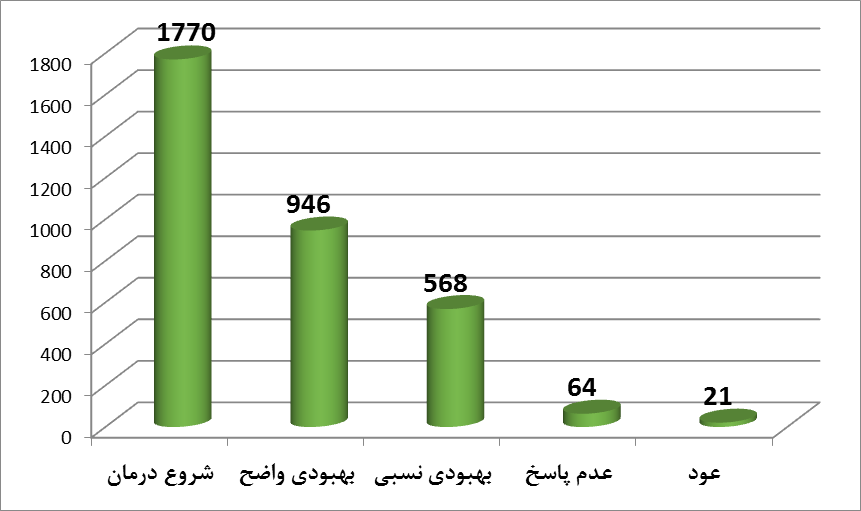 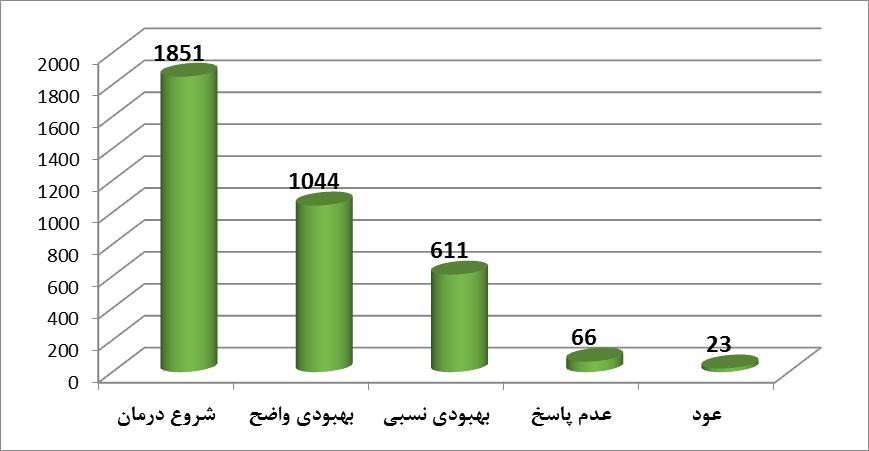 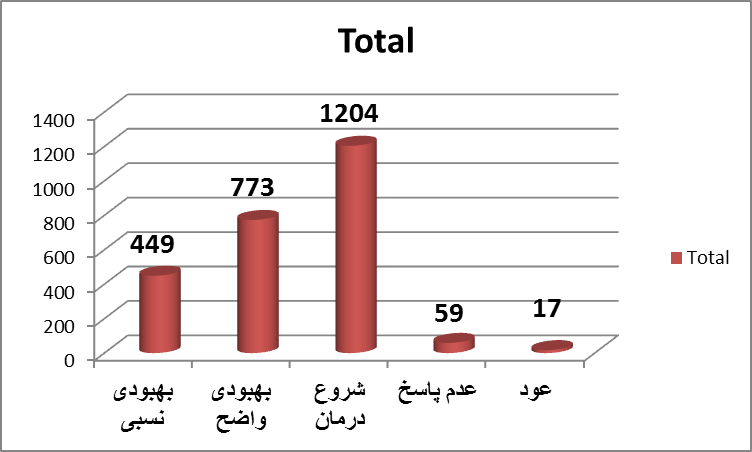 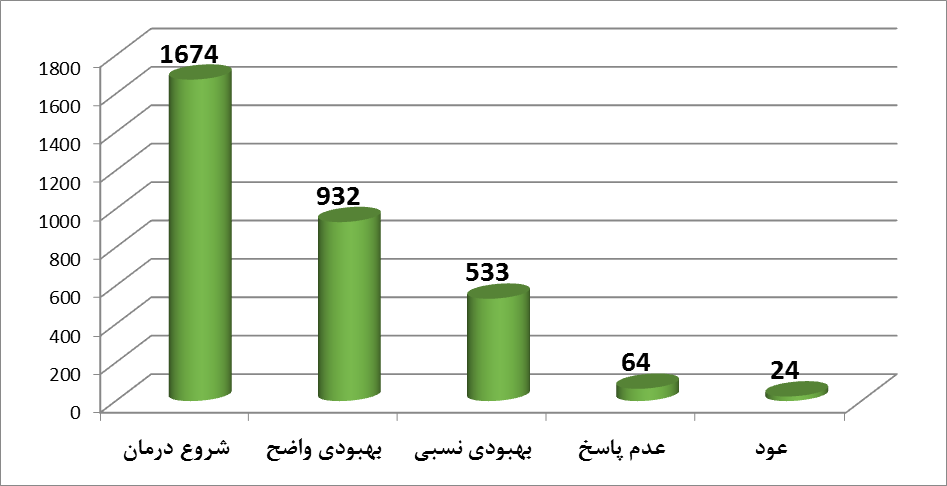 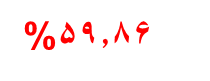 28.9%
59.16%
30%
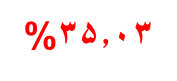 47%
59%
16%
16.5%
48 %
35.52%
35%
60%
1%
59%
4%
36%
34%
نتیجه تماس در پیگیری های تلفنی
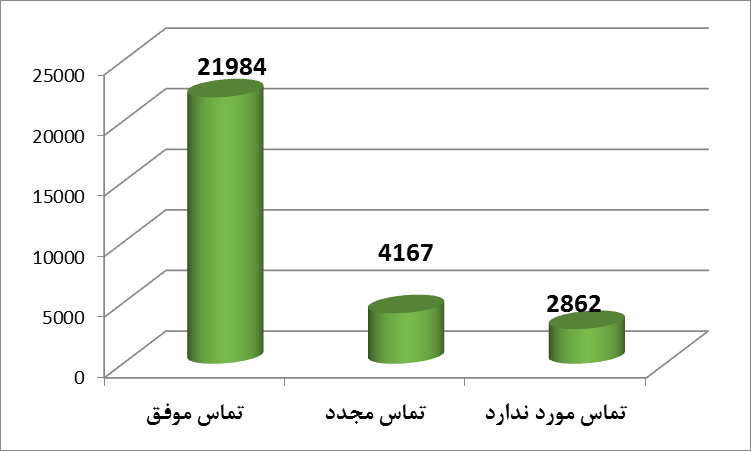 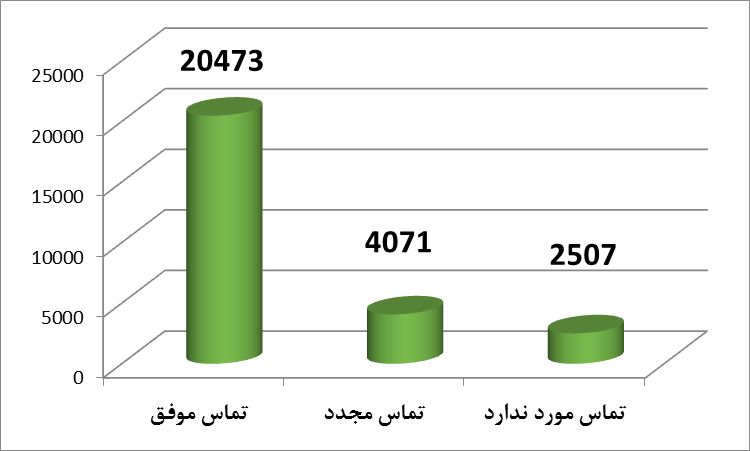 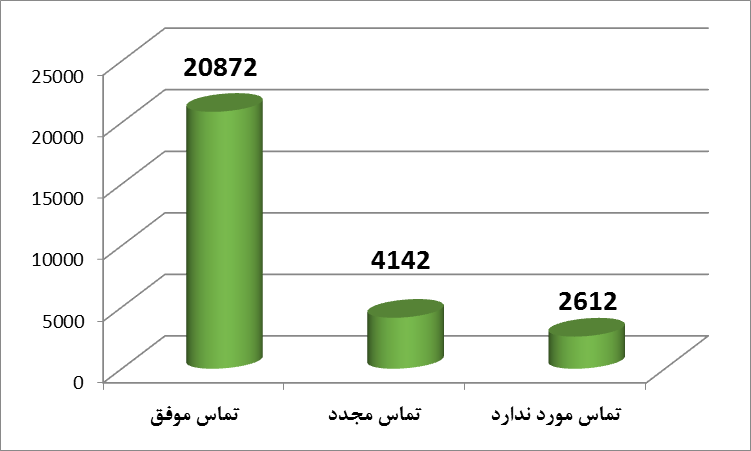 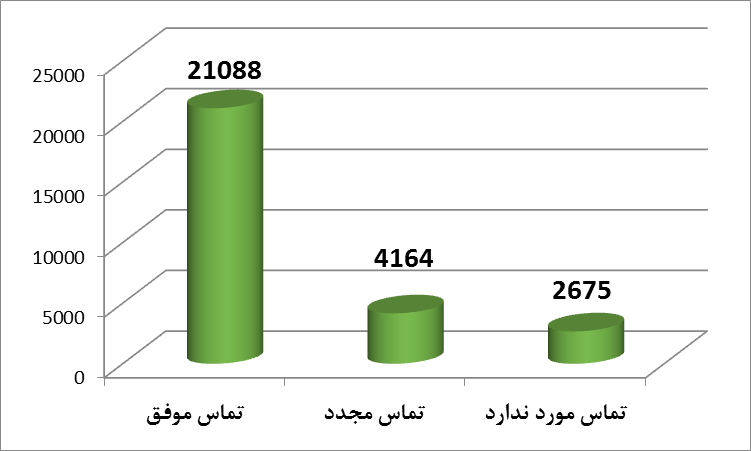 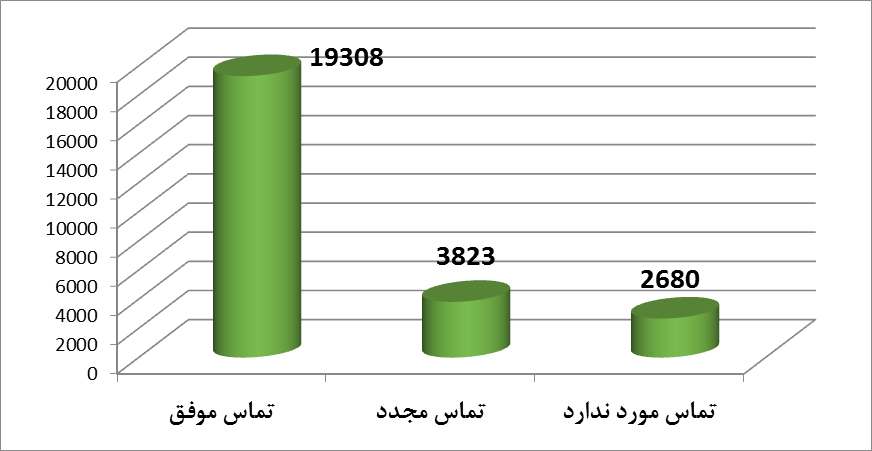 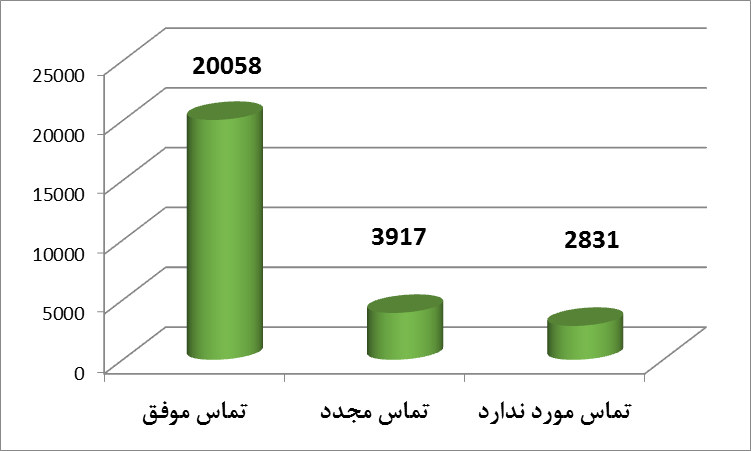 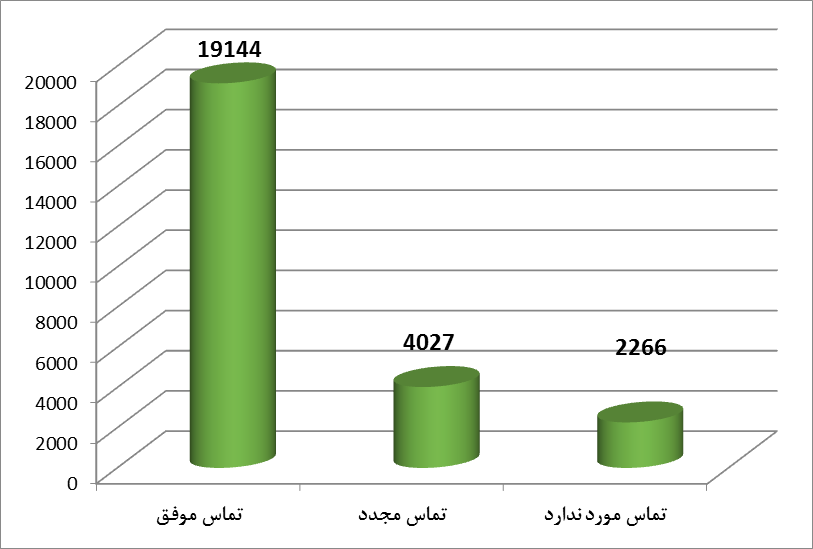 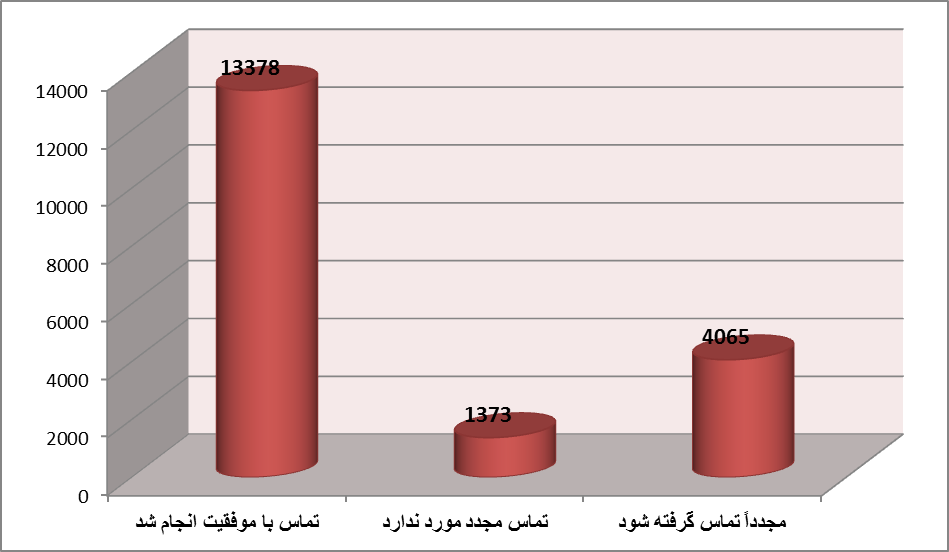 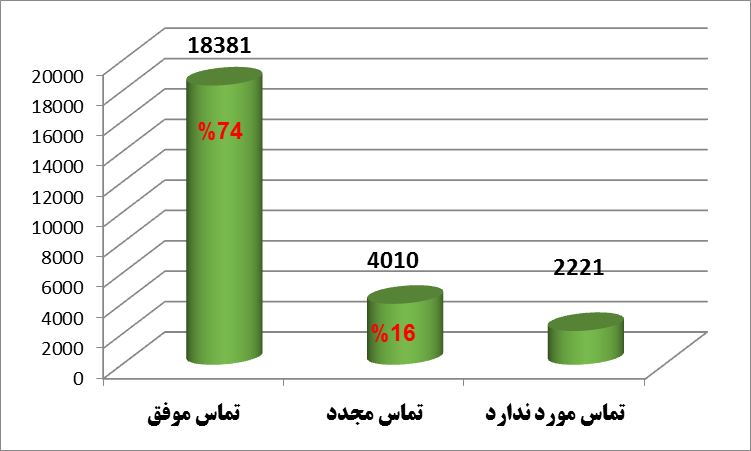 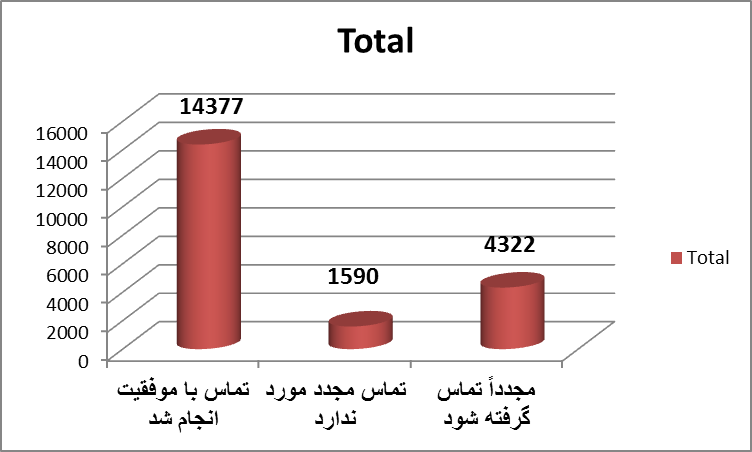 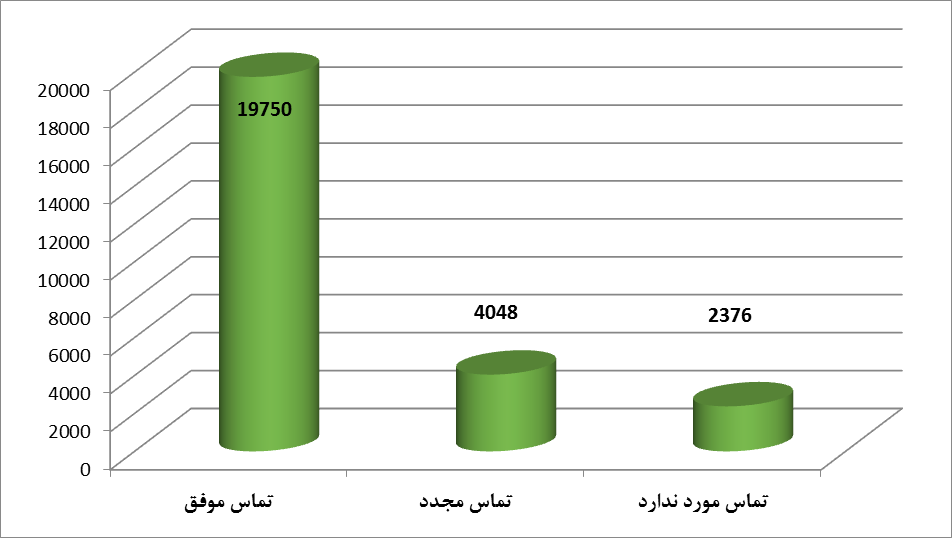 74%
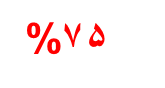 71%
75.5 %
75%
70%
15.04%
9.21%
75.68%
15.5%
21%
9.1 %
15%
7%
9%
7%
22%
16%
دلیل پیگیری در پیگیری های موفق
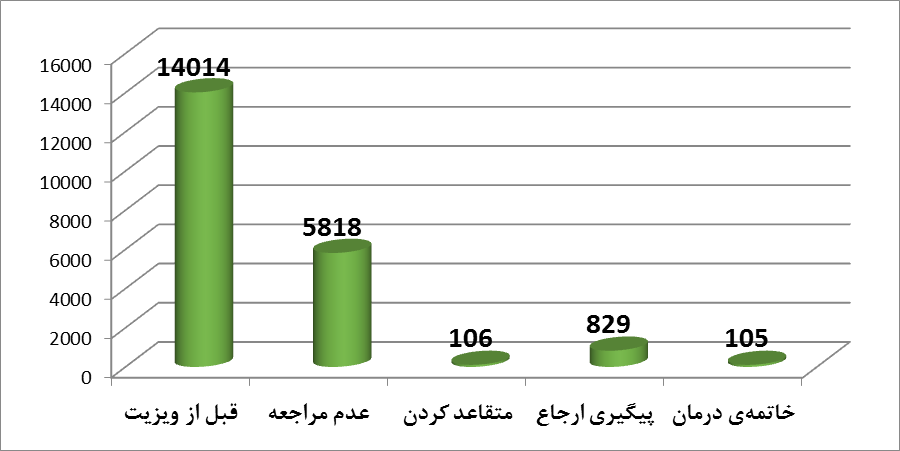 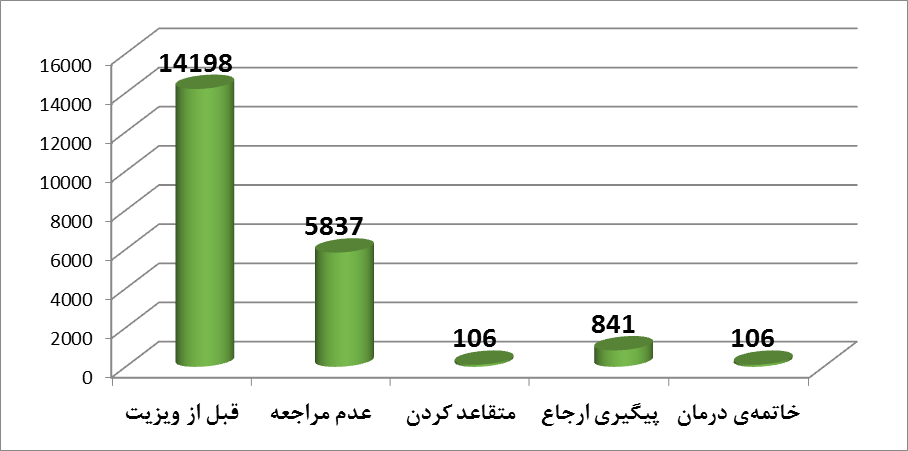 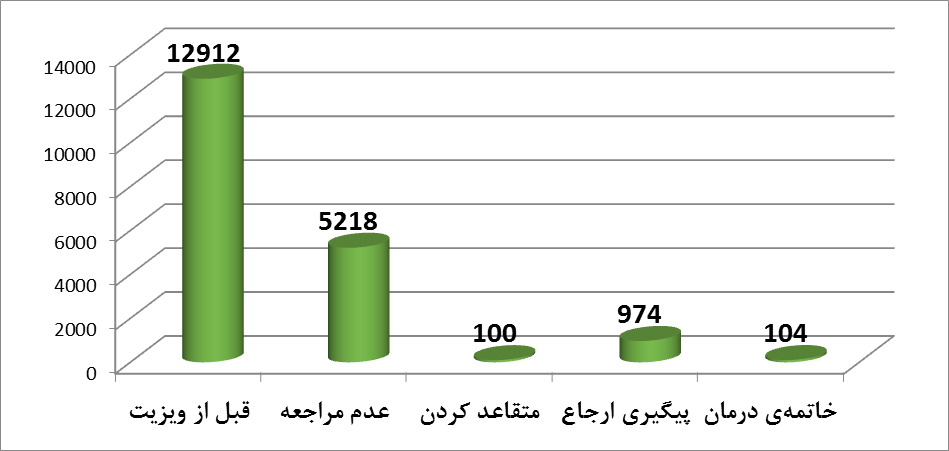 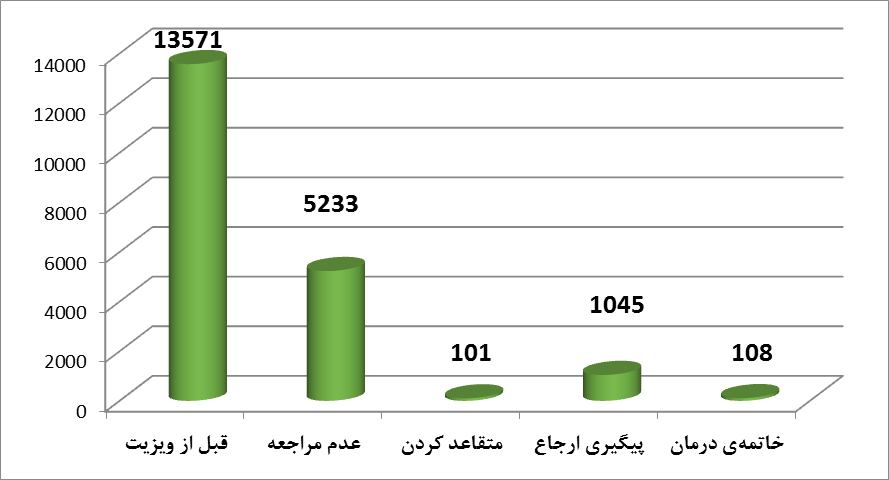 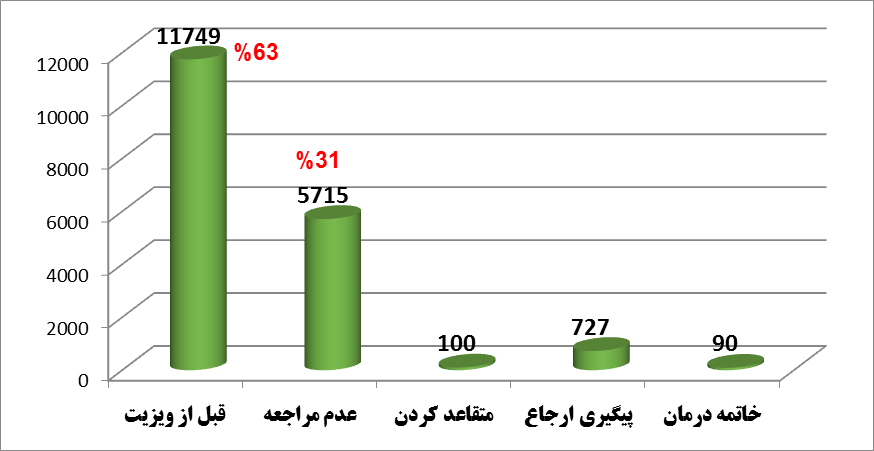 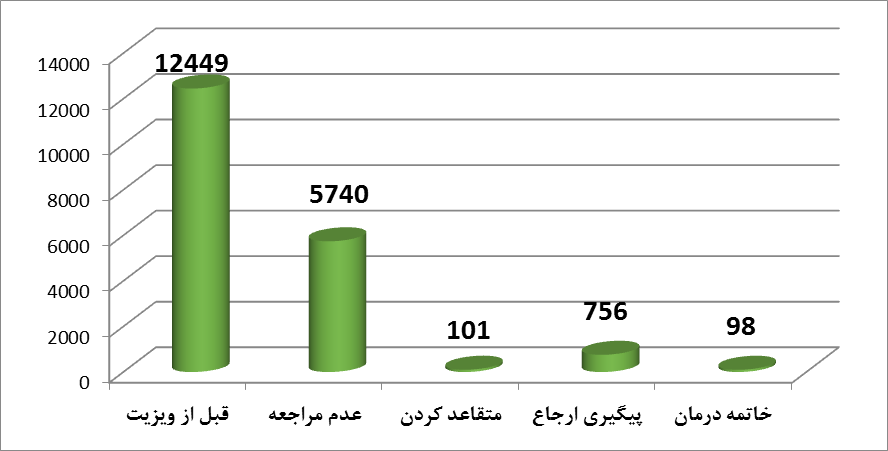 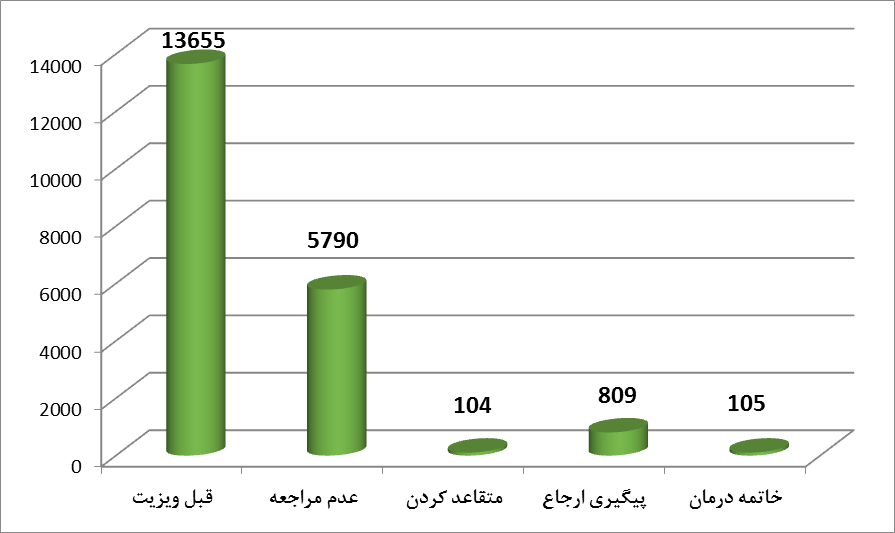 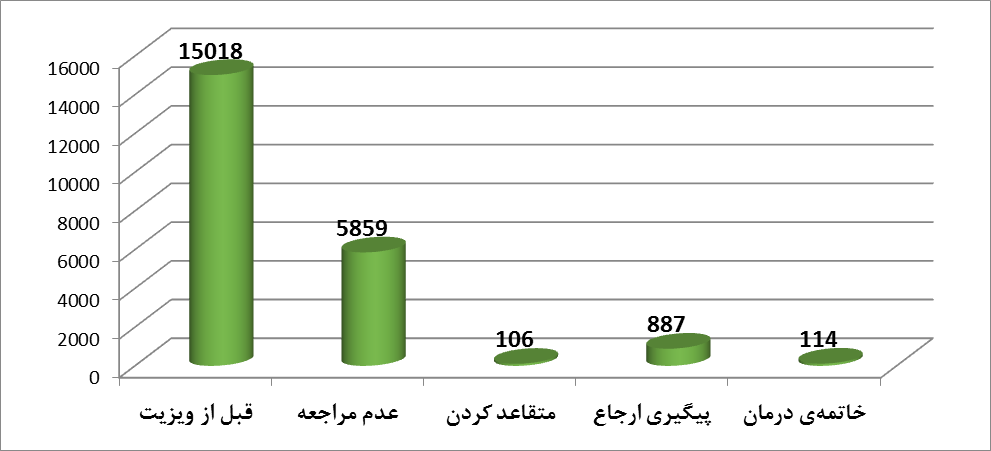 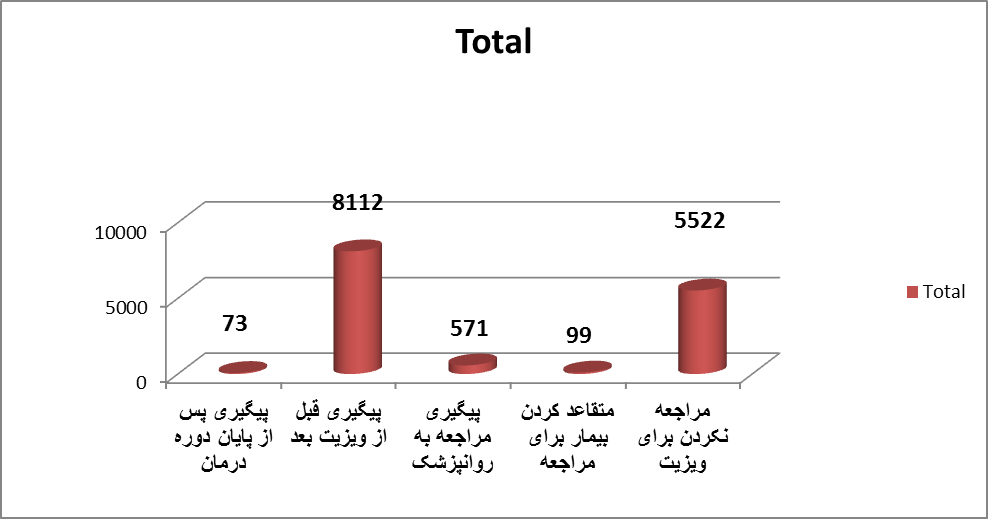 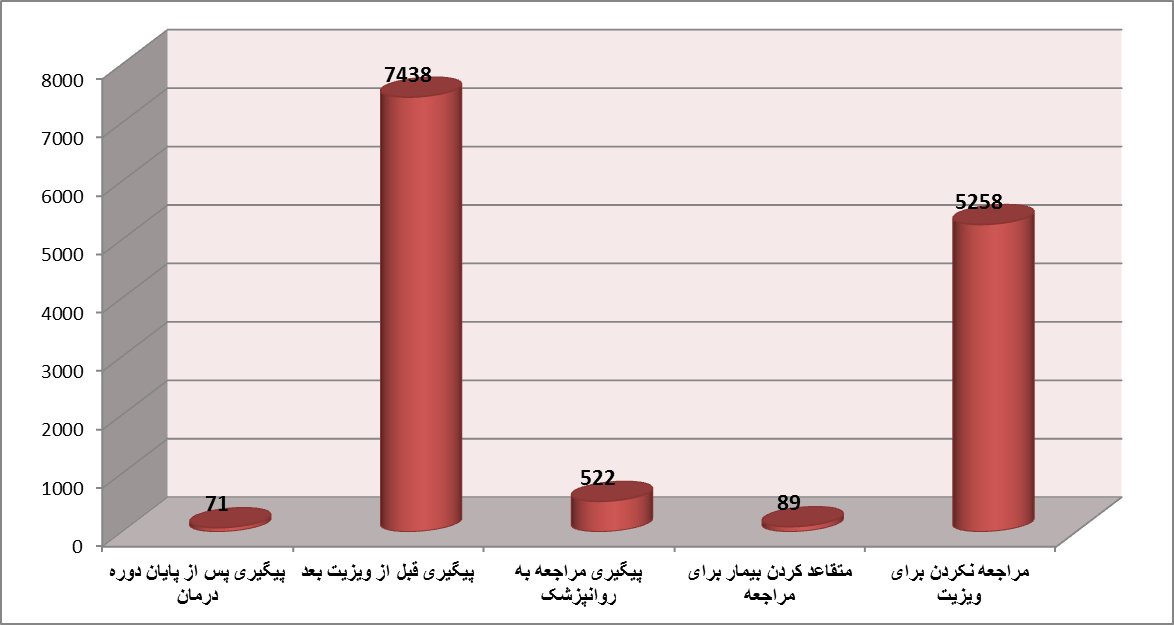 66.73%
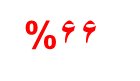 66%
65%
56 %
38%
55%
28.29%
28%
39%
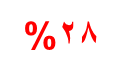 3%
29%
4%
0.5%
3.95%
0.51%
فراوانی ارجاع و مراجعه به روانپزشک
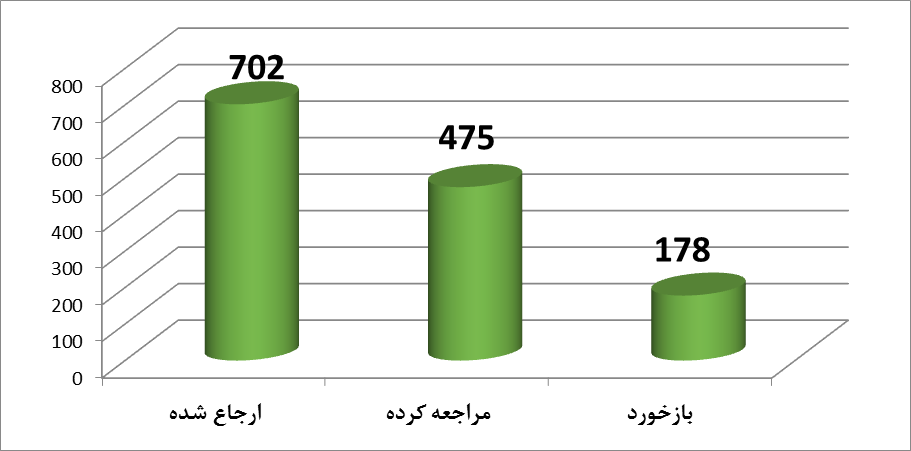 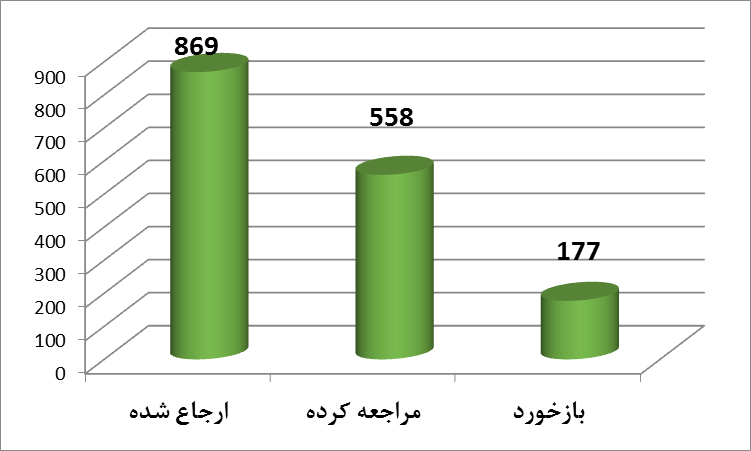 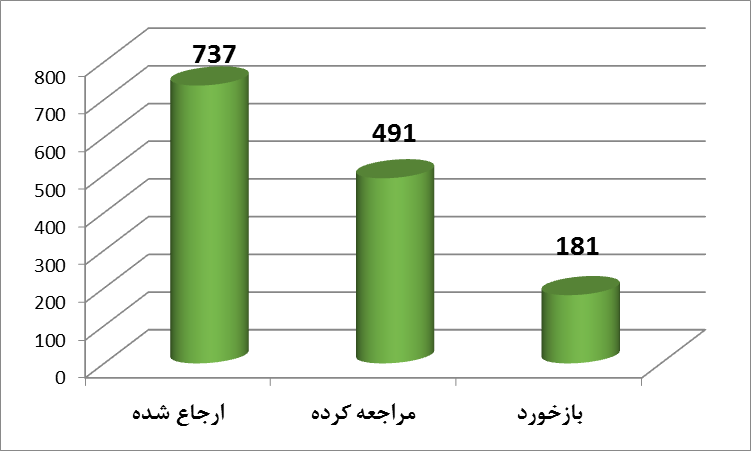 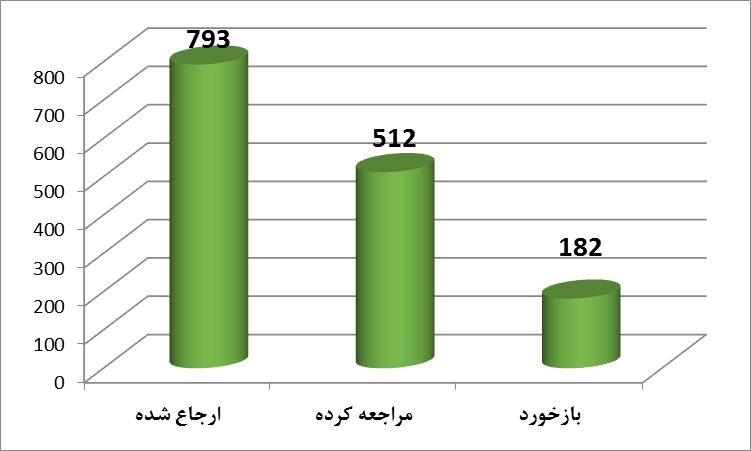 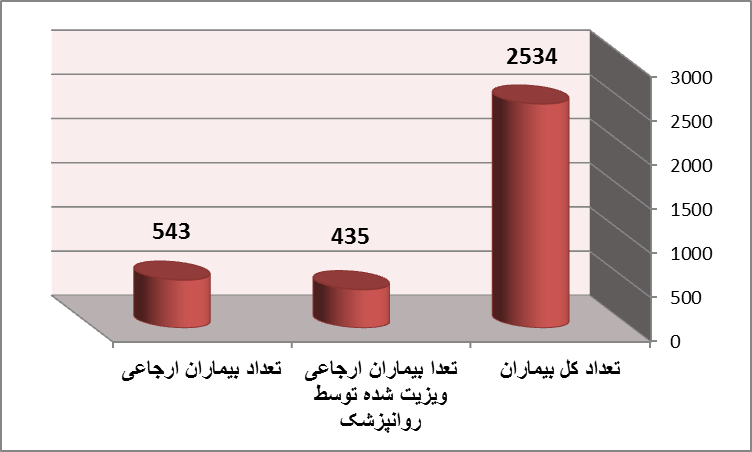 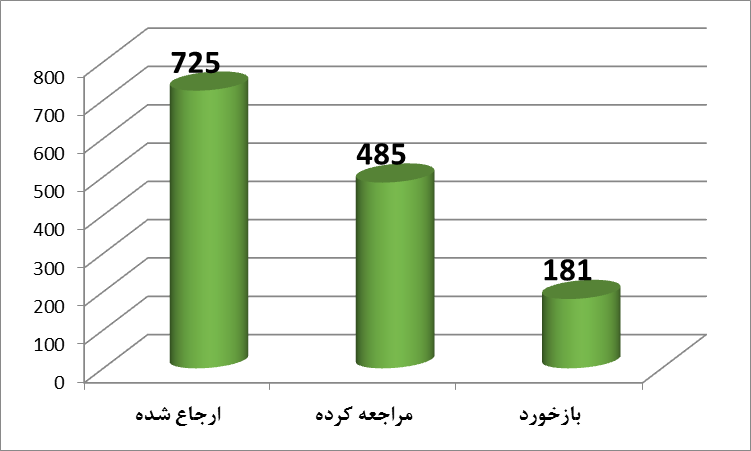 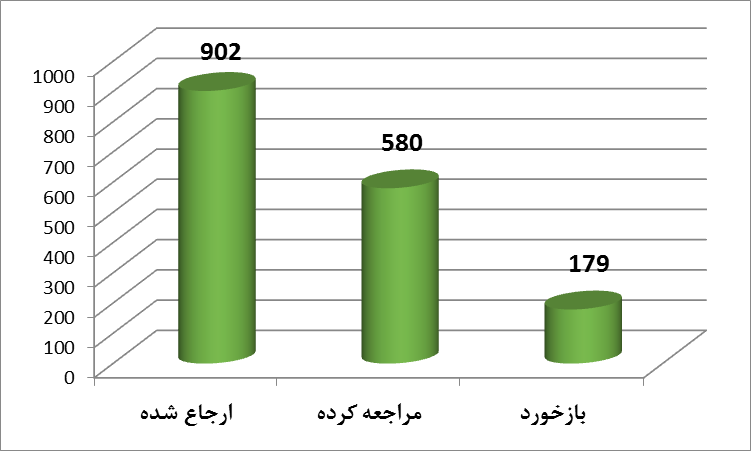 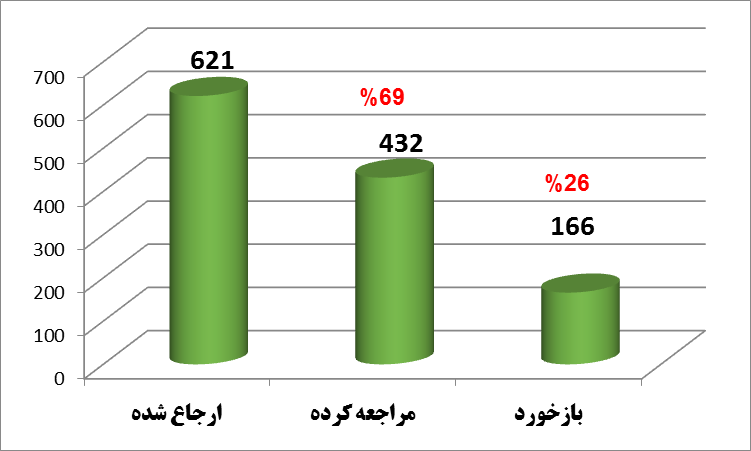 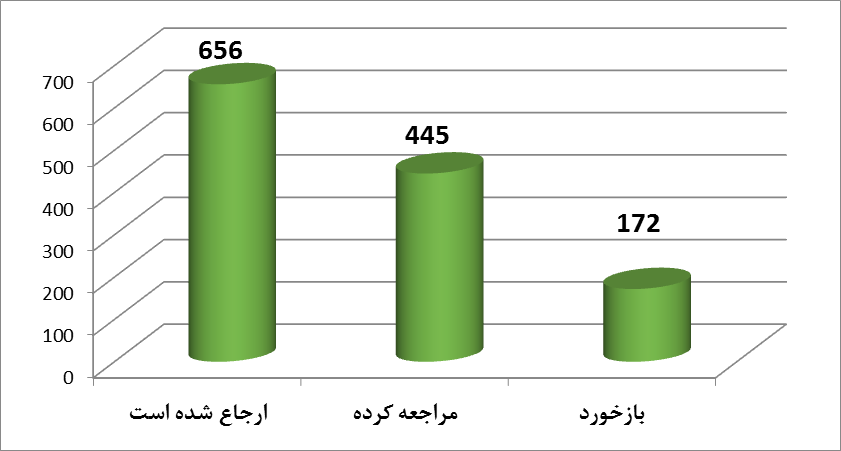 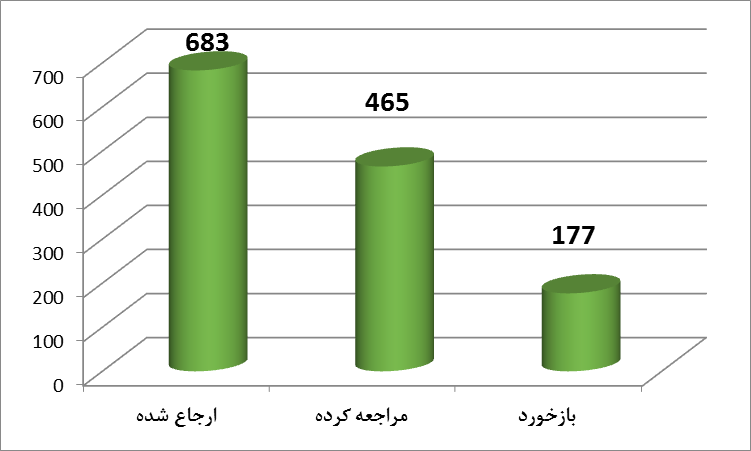 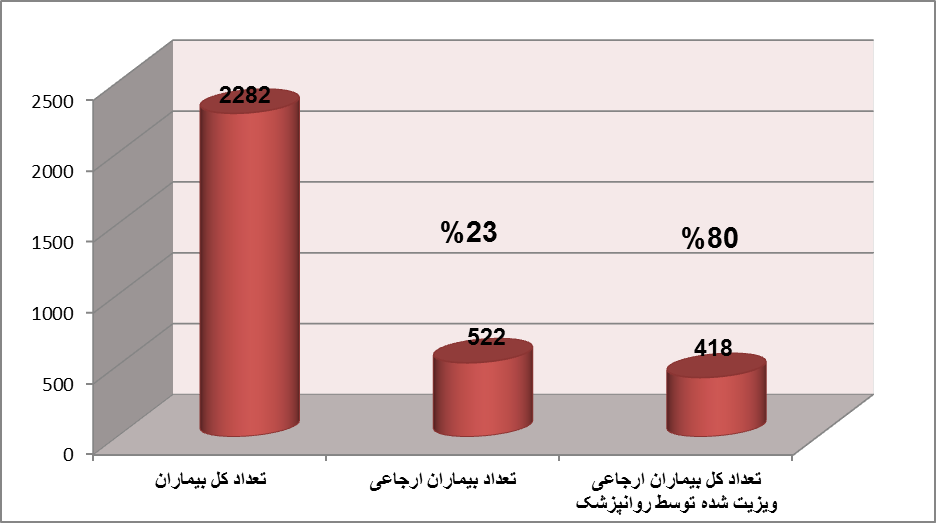 67.66%
63%
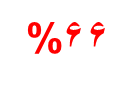 80%
21%
68.1 %
67%
25.9 %